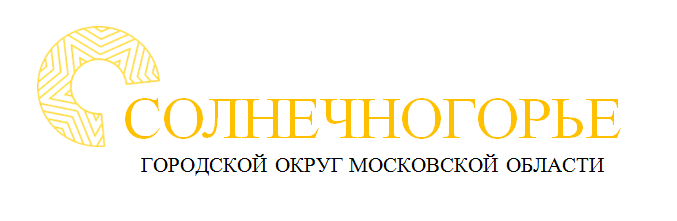 Концепция организации парка
на территории р.п. Андреевка
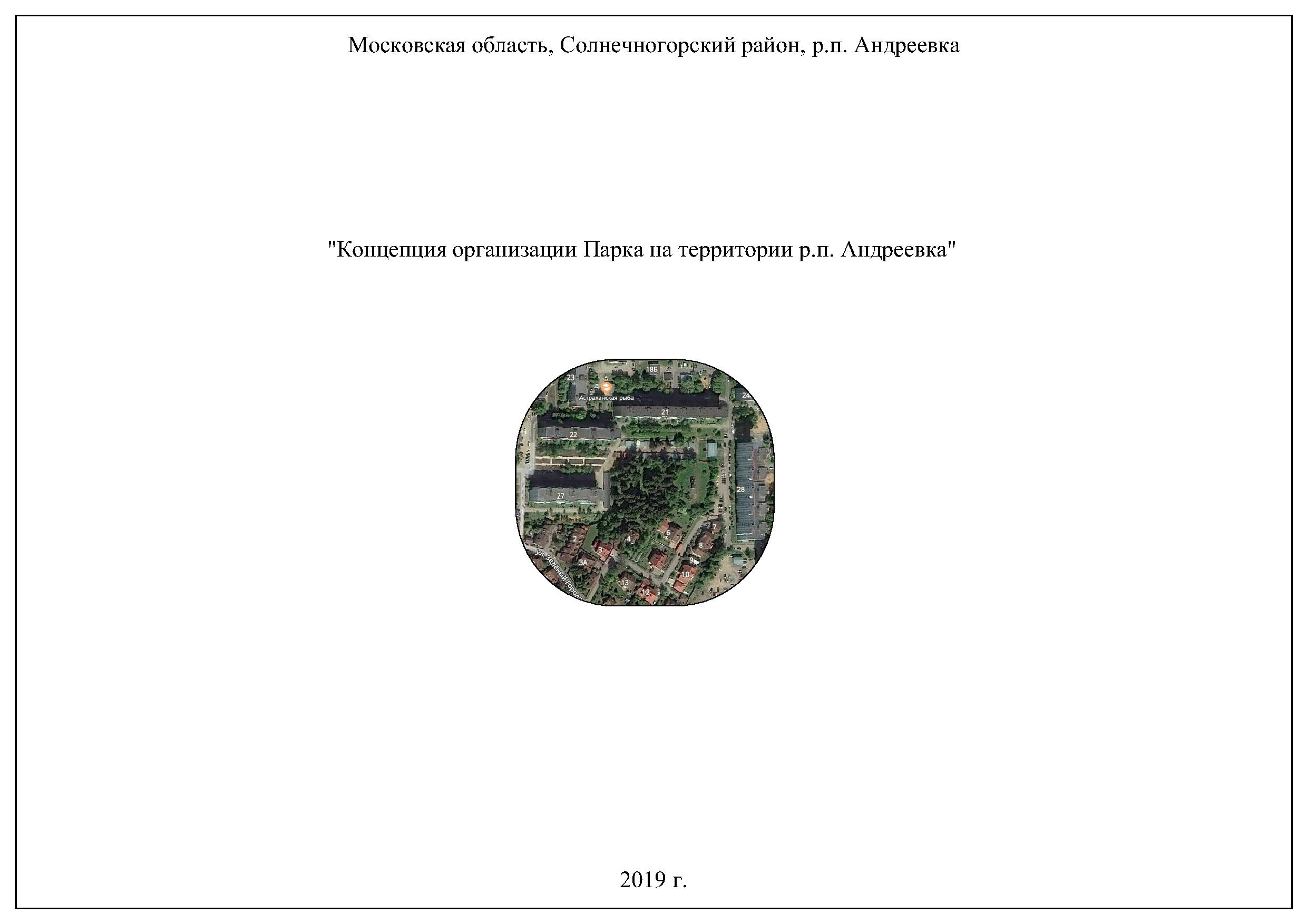 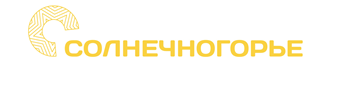 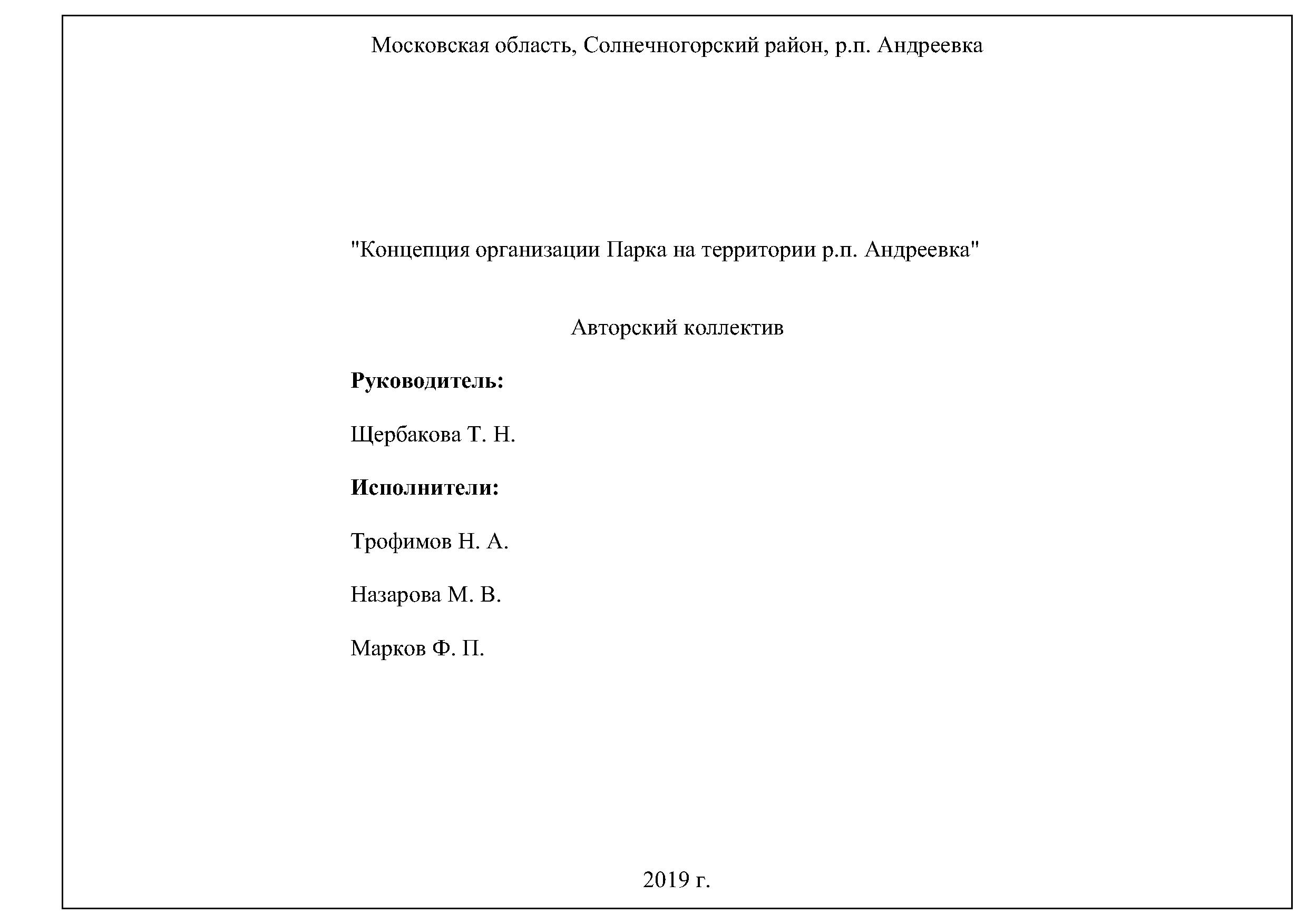 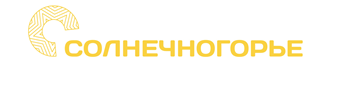 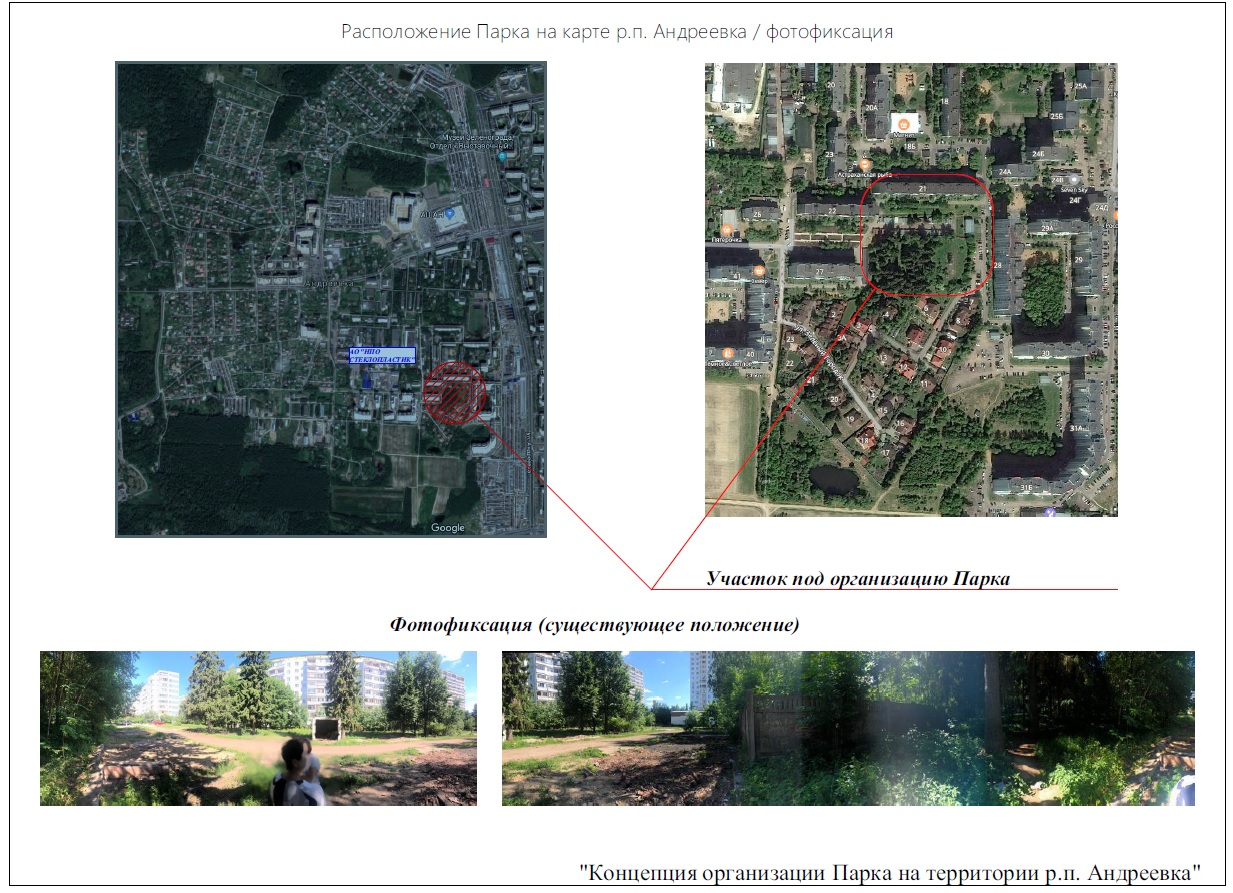 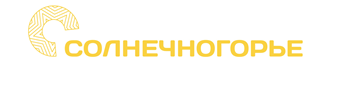 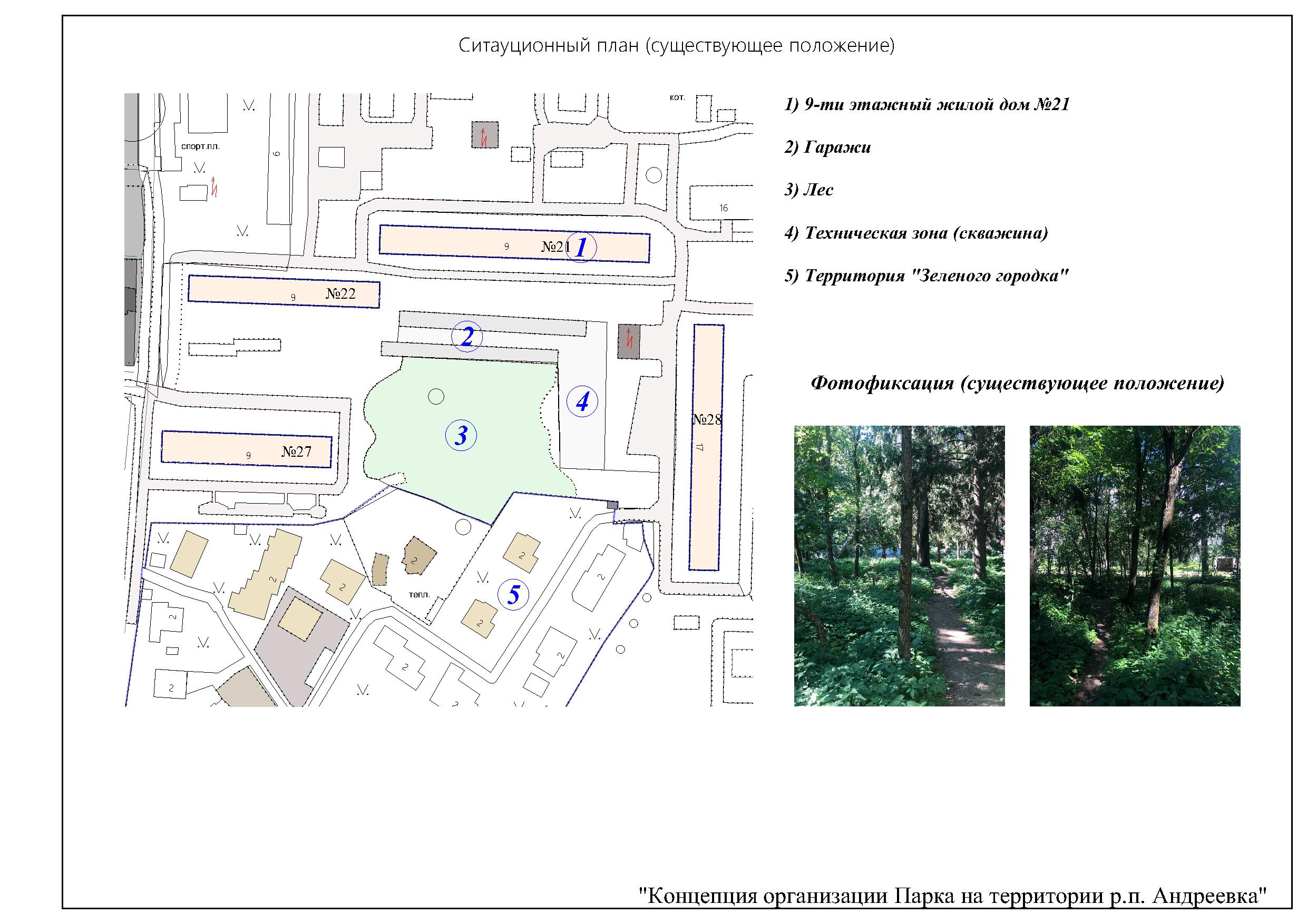 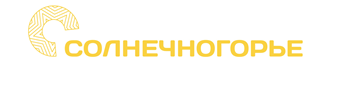 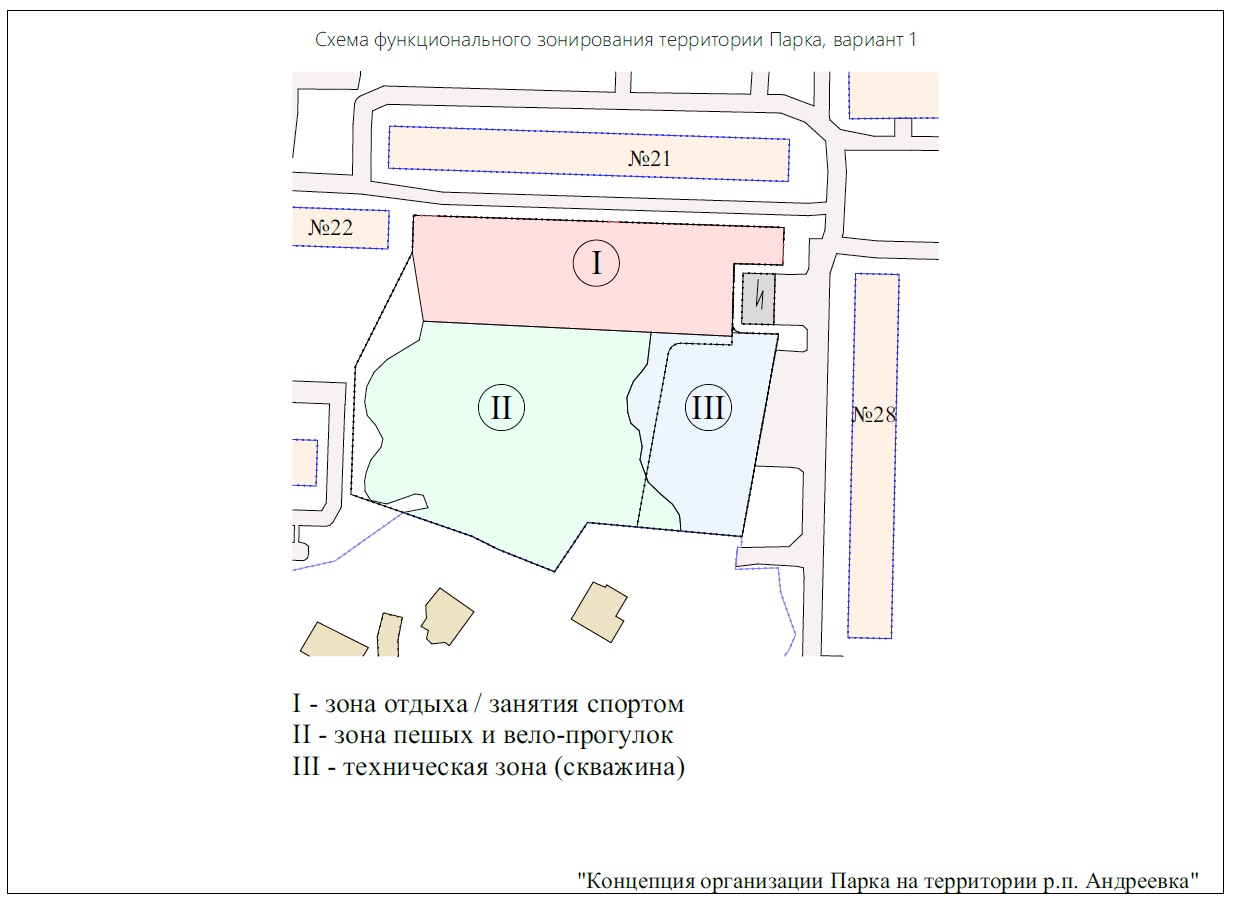 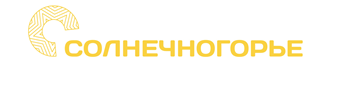 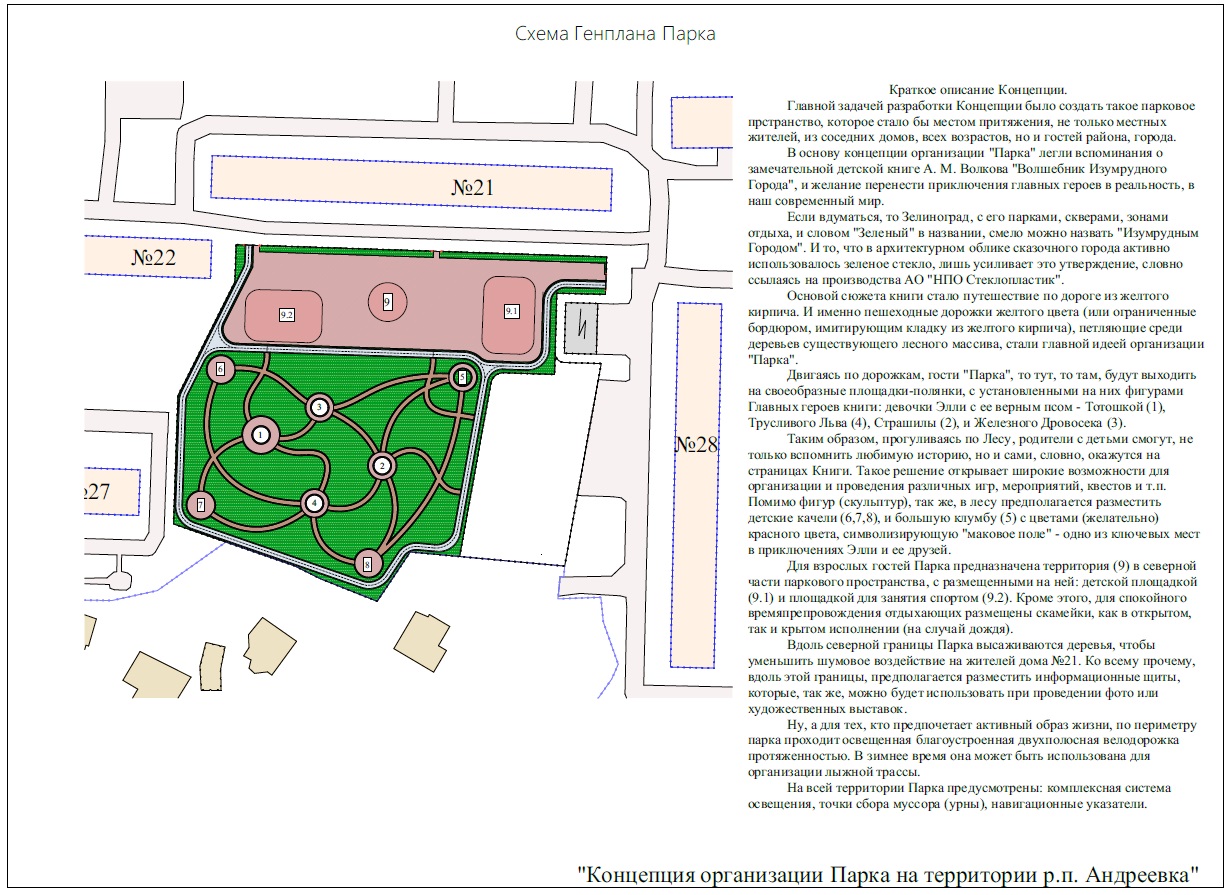 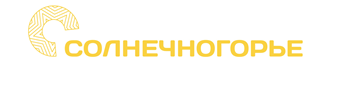 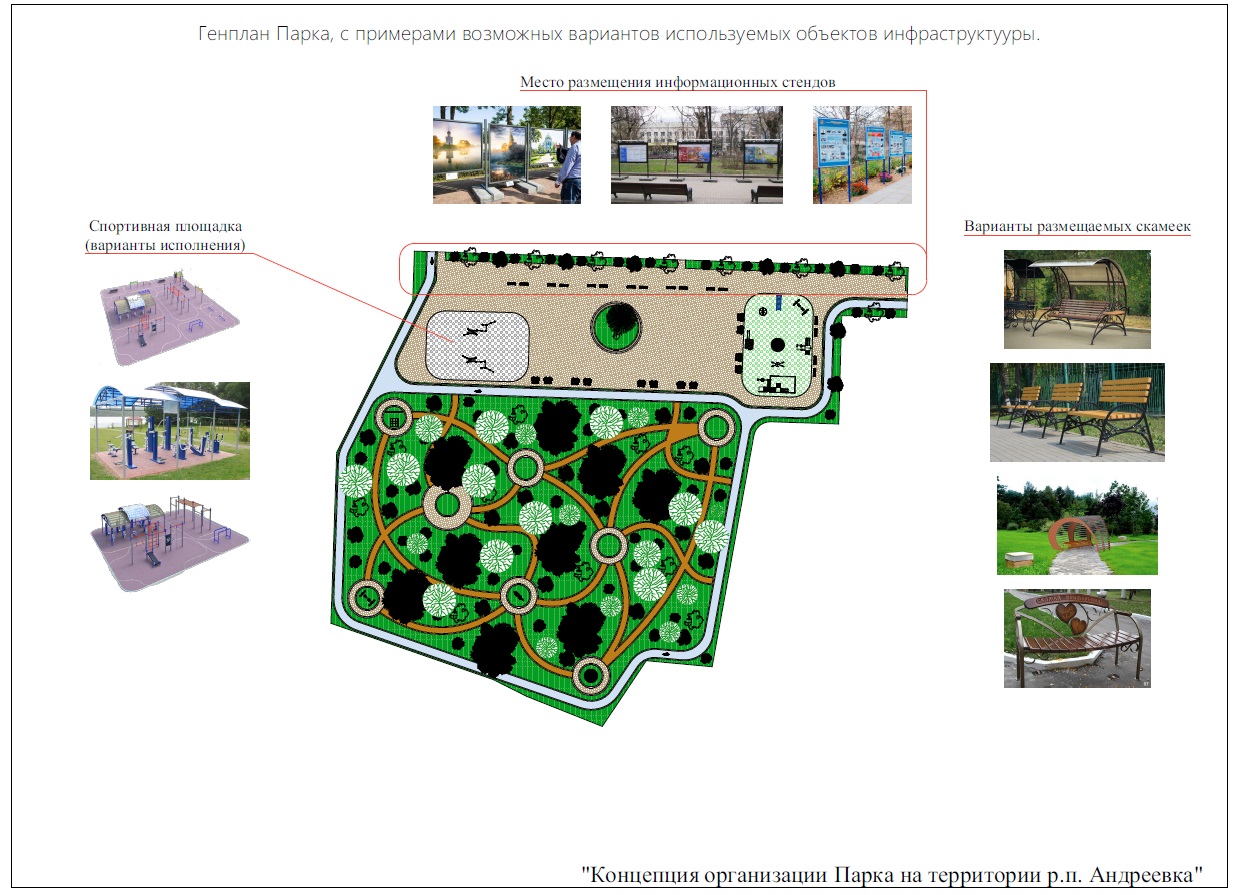 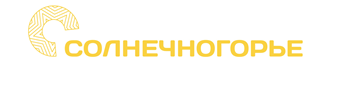 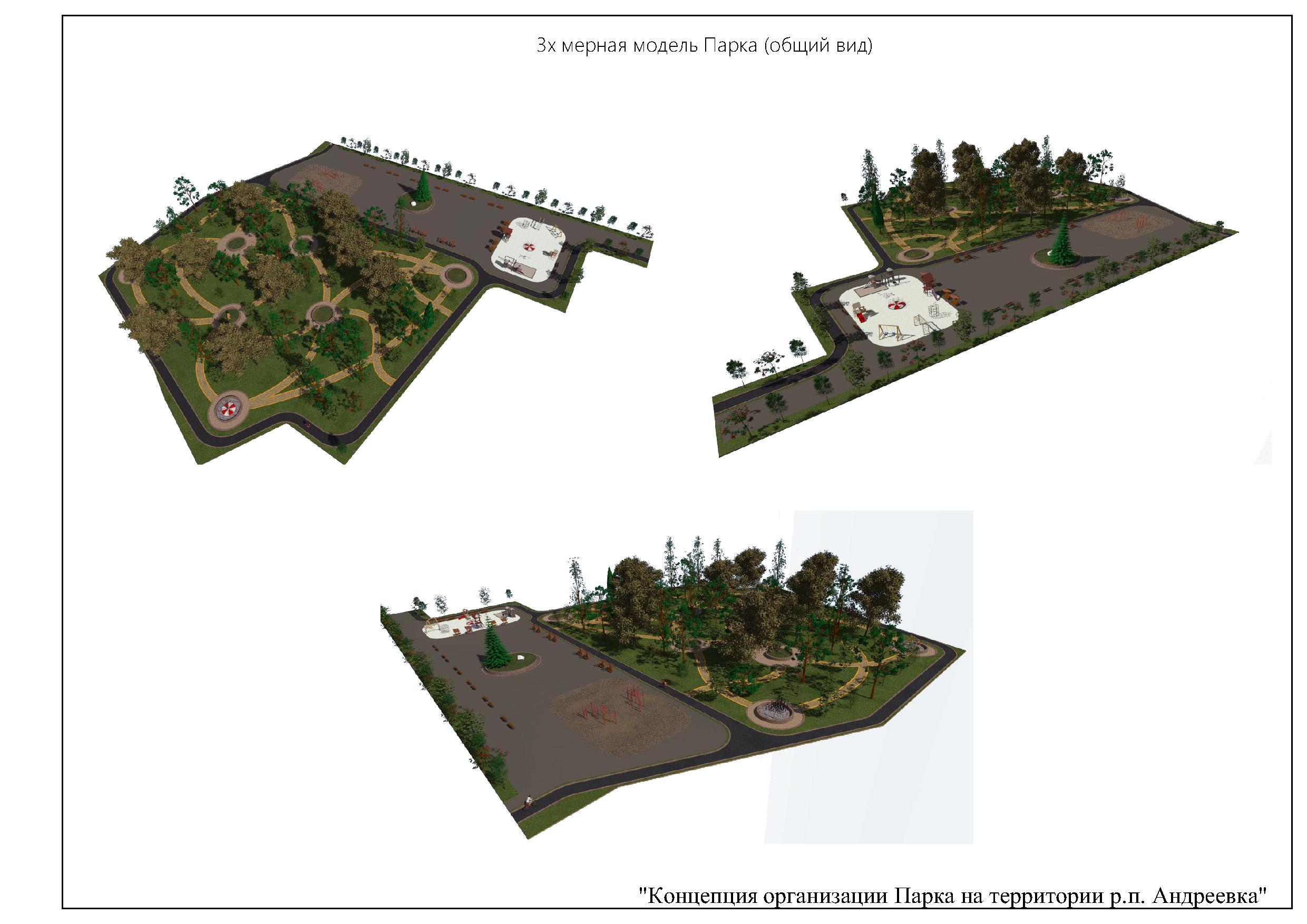 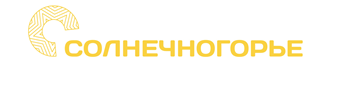 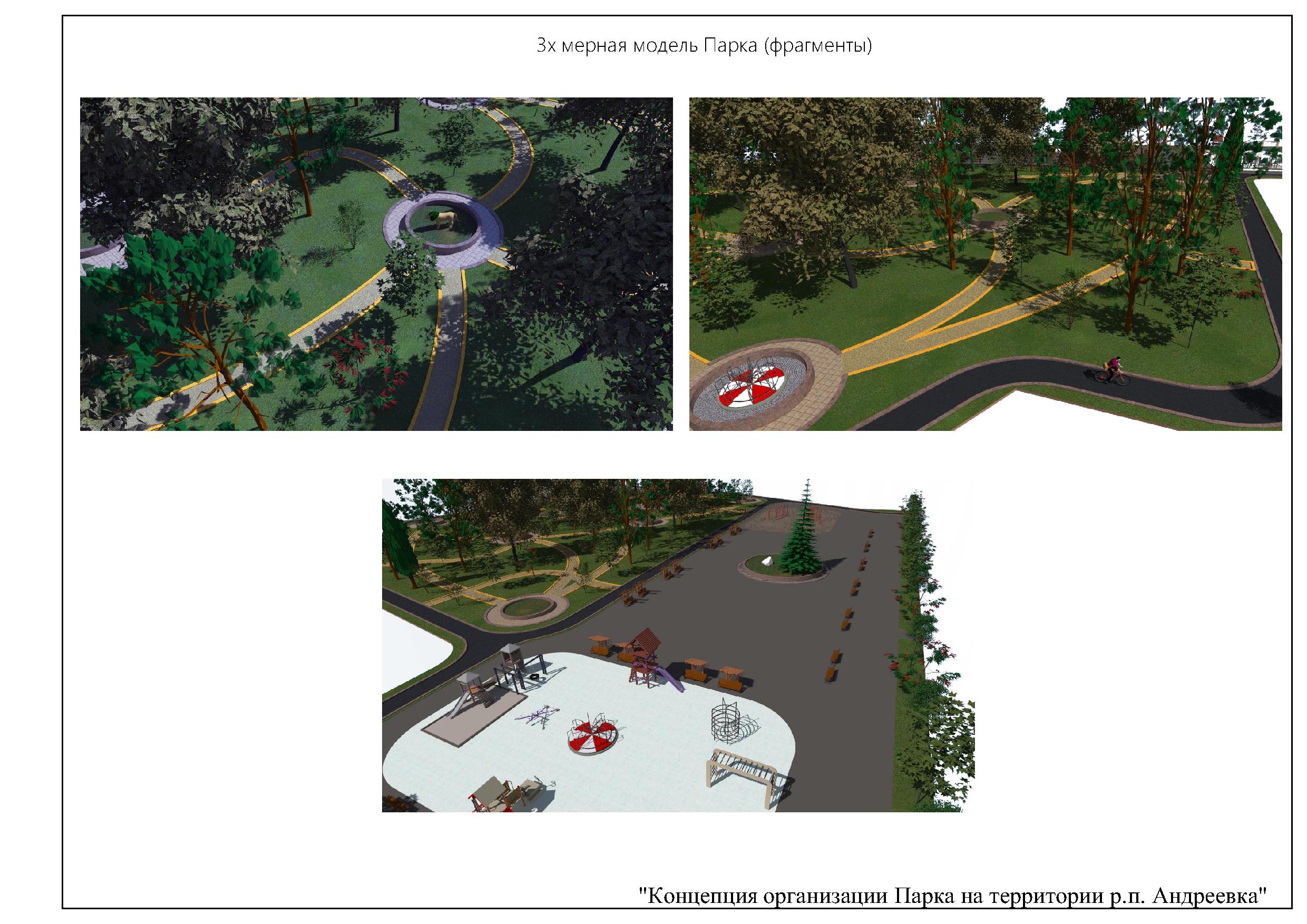 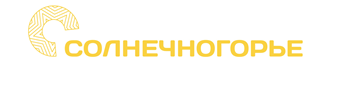